32-2
This work is licensed under a Creative Commons Attribution-ShareAlike 4.0 International License.
Please add this statement to all the videos you create.
English Bible quotes are from the World English Bible US, which is in the public domain.
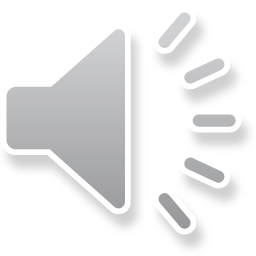 [Speaker Notes: Ch
32 Jesus Baptized
1. John Baptizes Jesus - Matthew 3:1 – 17 (Left Top)
2. The Temptation of Jesus (1) – Matthew 4:1–4 (Left Bottom)
3. Temptation (2) – Matt 4:5-7 (Right Bottom)
4. Temptation (3) – Matt 4:8-11 (Right Top)]
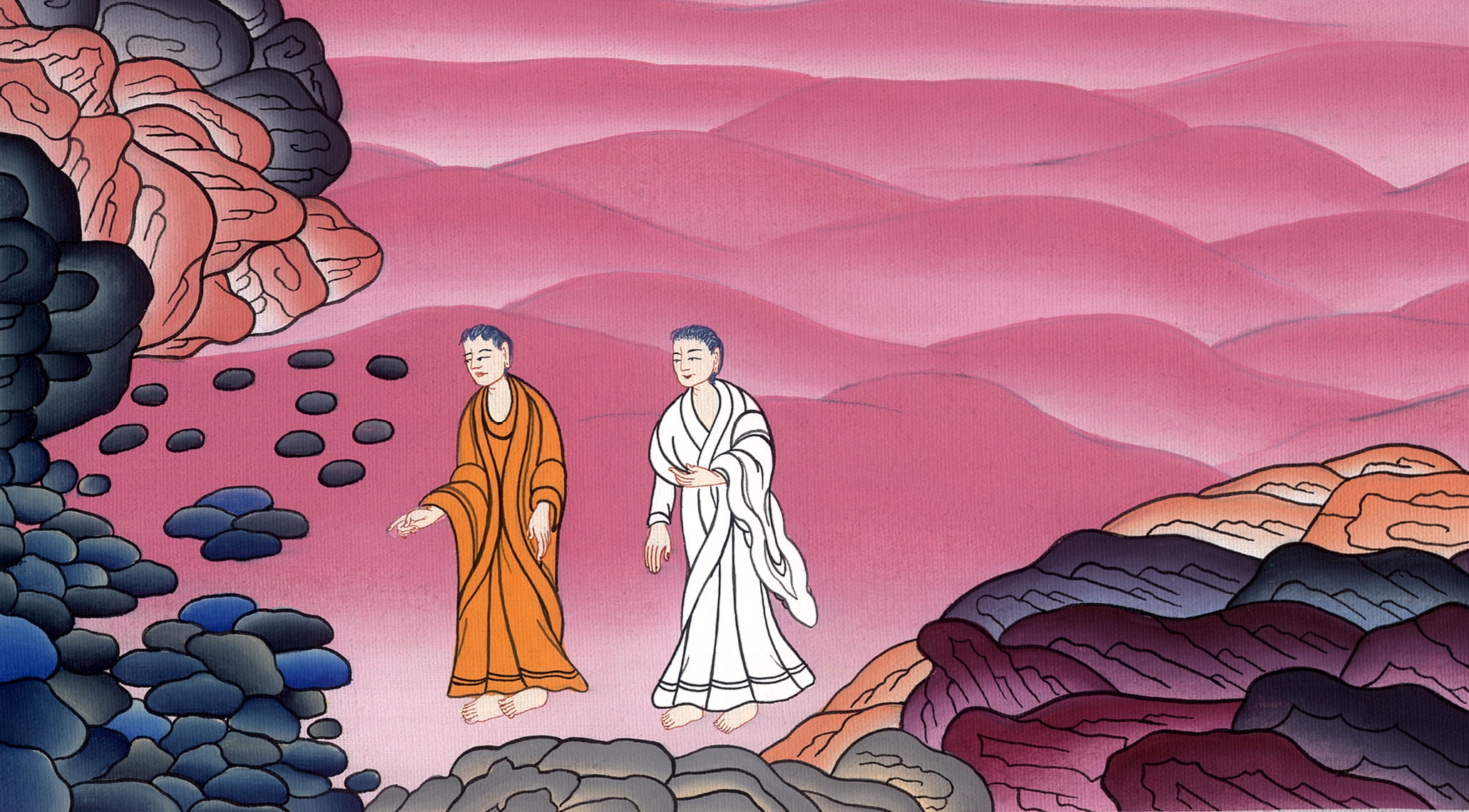 प्रभु यीशु का परीक्षा - मत्ती 4:1-11
The Temptation of Jesus  – 
Matthew 4:1–11
प्रभु यीशु का परीक्षा -
मत्ती 4:1-11
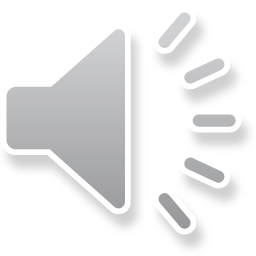 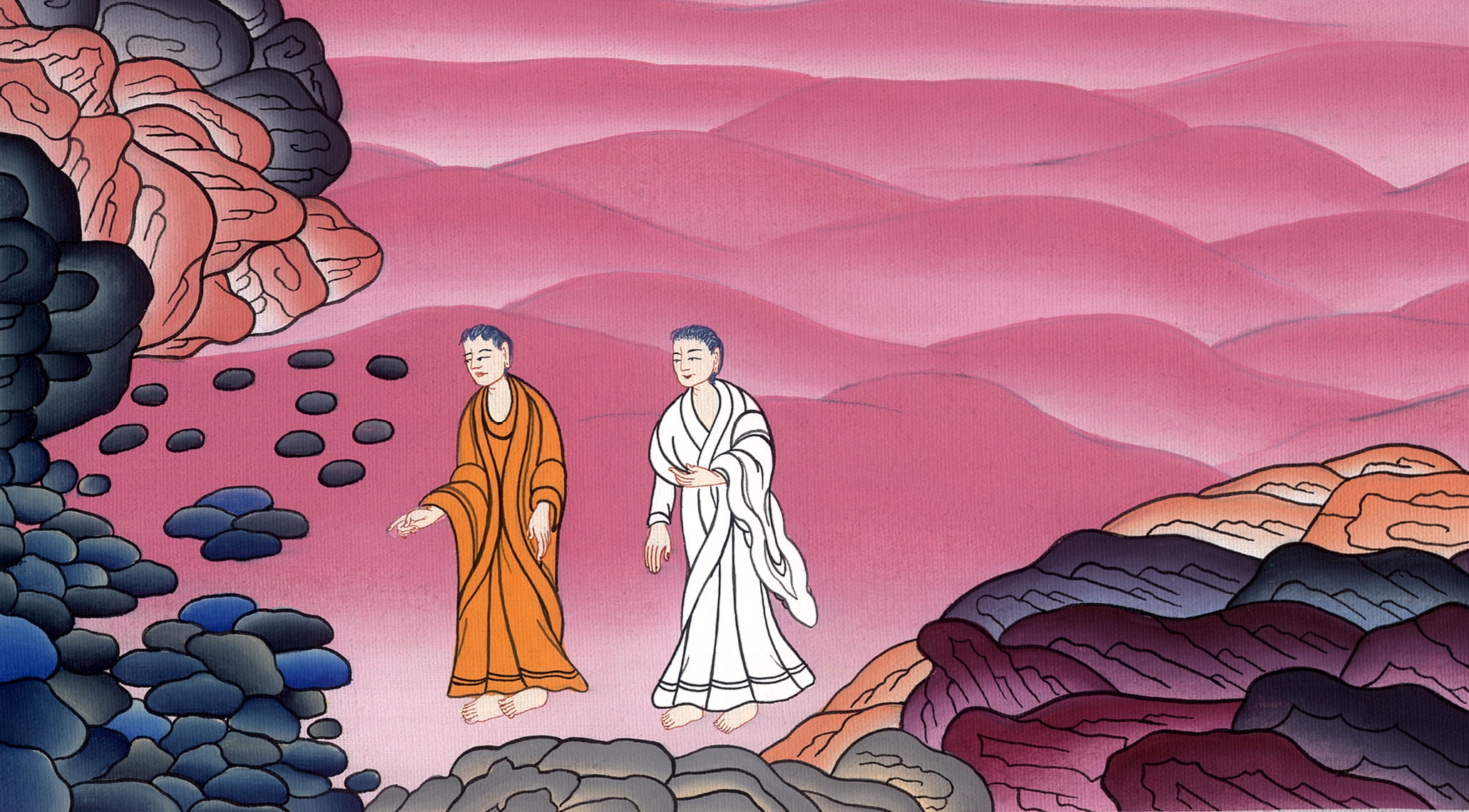 प्रभु यीशु का परीक्षा - मत्ती 4:1-11
1Then Jesus was led up by the Spirit into the wilderness to be tempted by the devil. 2When he had fasted forty days and forty nights, he was hungry afterward.
1इसके बाद पवित्र आत्मा के निर्देश में येशु को बंजर भूमि ले जाया गया कि वह शैतान द्वारा परखे जाएं. 2उन्होंने चालीस दिन और चालीस रात उपवास किया. उसके बाद जब उन्हें भूख लगी,
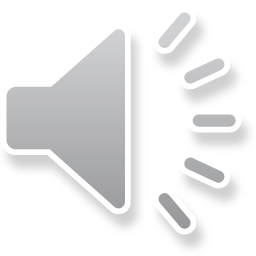 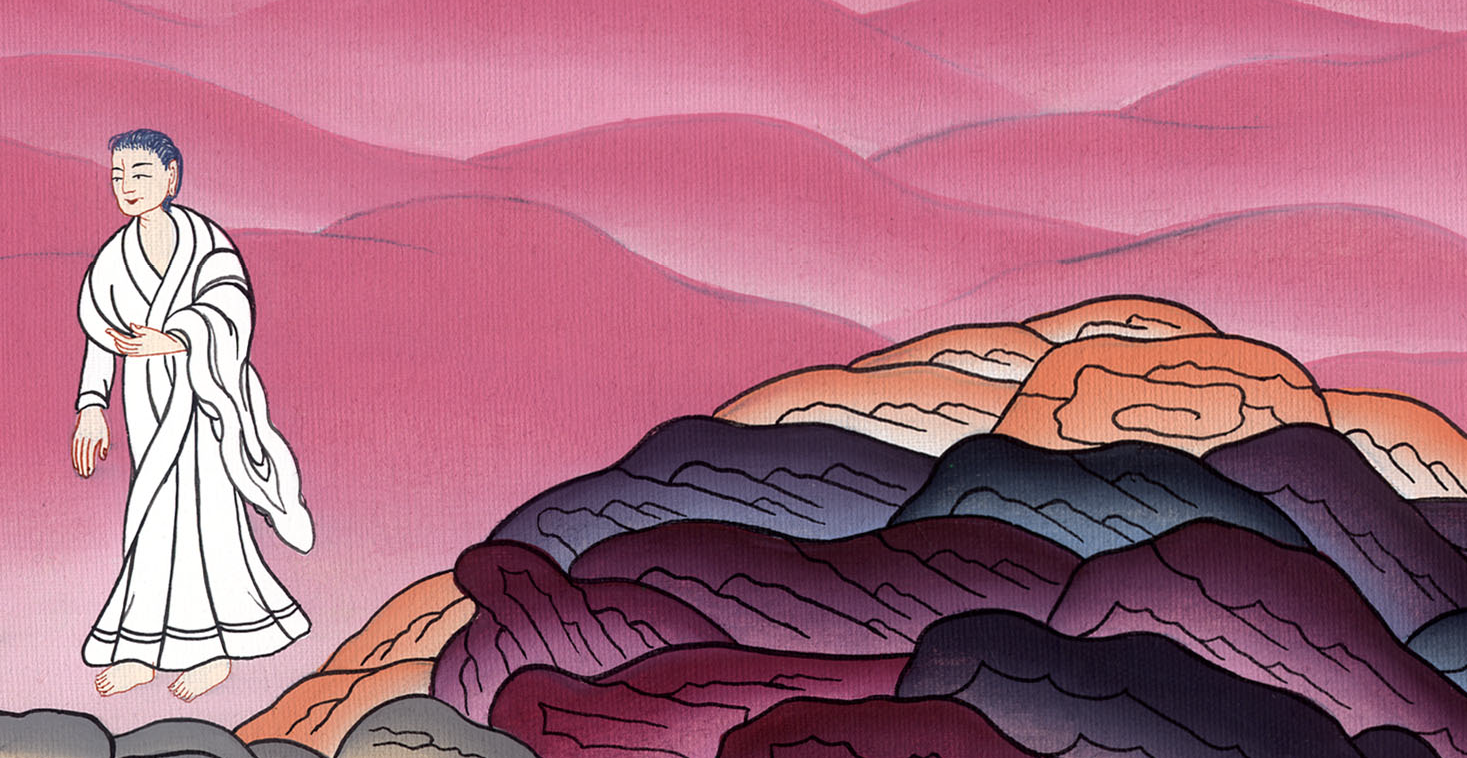 मत्ती 4:1,2
3The tempter came and said to him, “If you are the Son of God, command that these stones become bread.”
3परखने वाले ने उनके पास आकर कहा, “यदि तुम परमेश्वर-पुत्र हो तो इन पत्थरों को आज्ञा दो कि ये रोटी बन जाएं.”
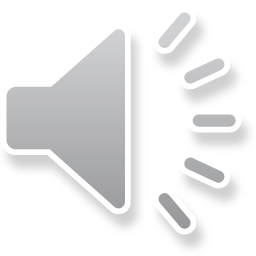 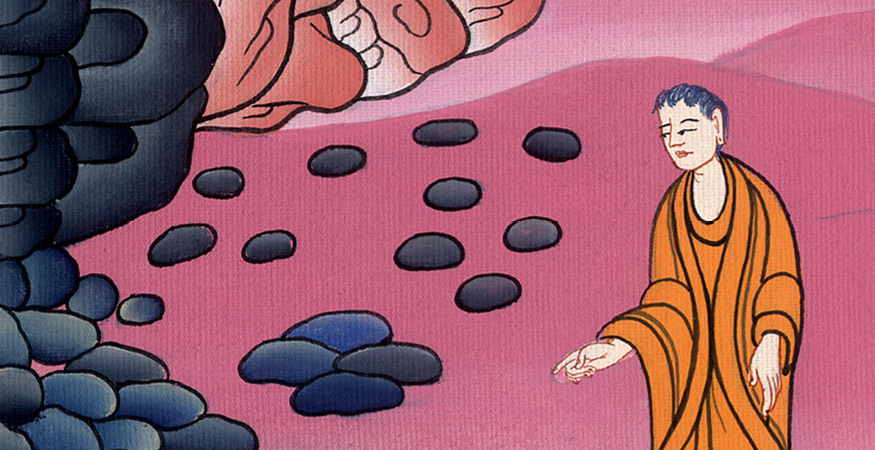 मत्ती 4:3
4But he answered, “It is written, ‘Man shall not live by bread alone, but by every word that proceeds out of God’s mouth.’”
4येशु ने उसे उत्तर दिया, “मनुष्य का जीवन सिर्फ भोजन पर नहीं, बल्कि परमेश्वर के मुख से निकले हुए हर एक शब्द पर भी निर्भर है.”
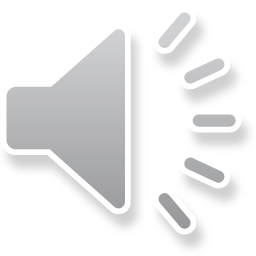 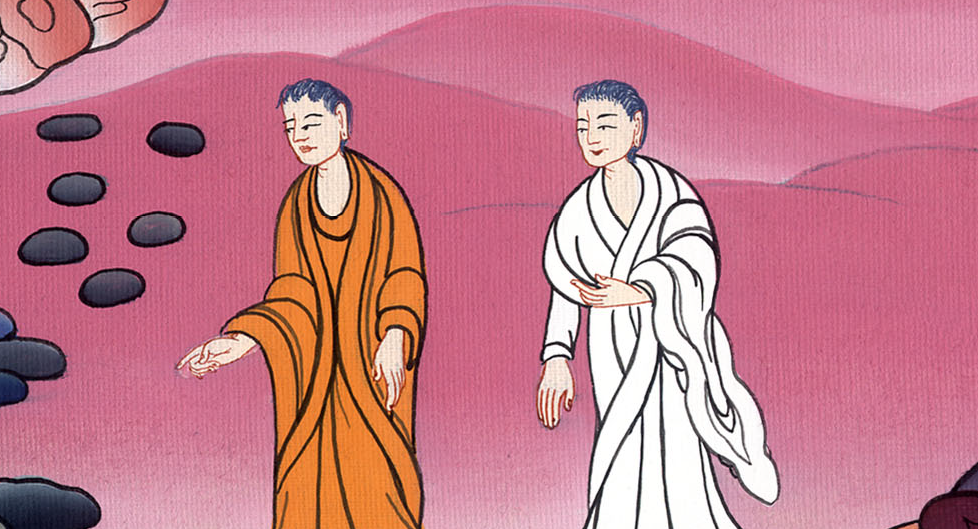 मत्ती 4:4
5Then the devil took him into the holy city. He set him on the pinnacle of the temple,
5तब शैतान ने येशु को पवित्र नगर में ले जाकर मंदिर के शीर्ष पर खड़ा कर दिया
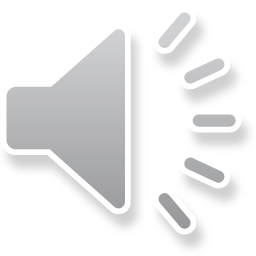 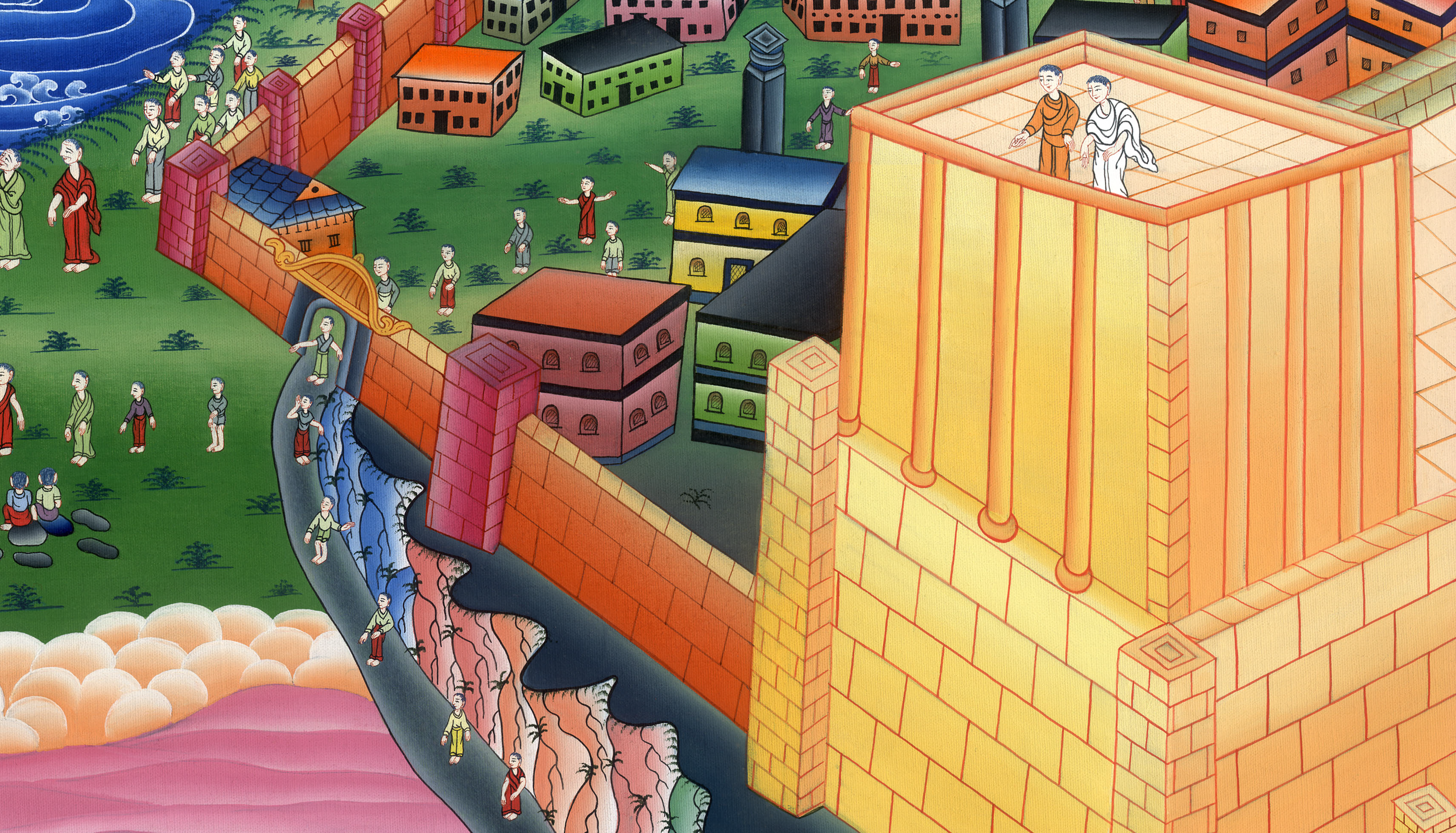 मत्ती 4:5,6
6and said to him, “If you are the Son of God, throw yourself down, for it is written,
‘He will command his angels concerning you,’ and,
‘On their hands they will bear you up,
so that you don’t dash your foot against a stone.’”
6और उनसे कहा, “यदि तुम परमेश्वर-पुत्र हो तो यहां से नीचे कूद जाओ, क्योंकि लिखा है,
“वह अपने स्वर्गदूतों को तुम्हारे संबंध में
आज्ञा देंगे तथा वे तुम्हें हाथों-हाथ उठा लेंगे
कि तुम्हारे पैर को पत्थर से चोट न लगे.”
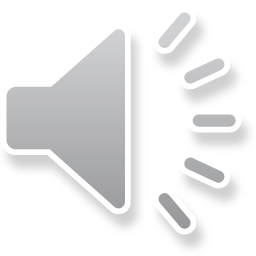 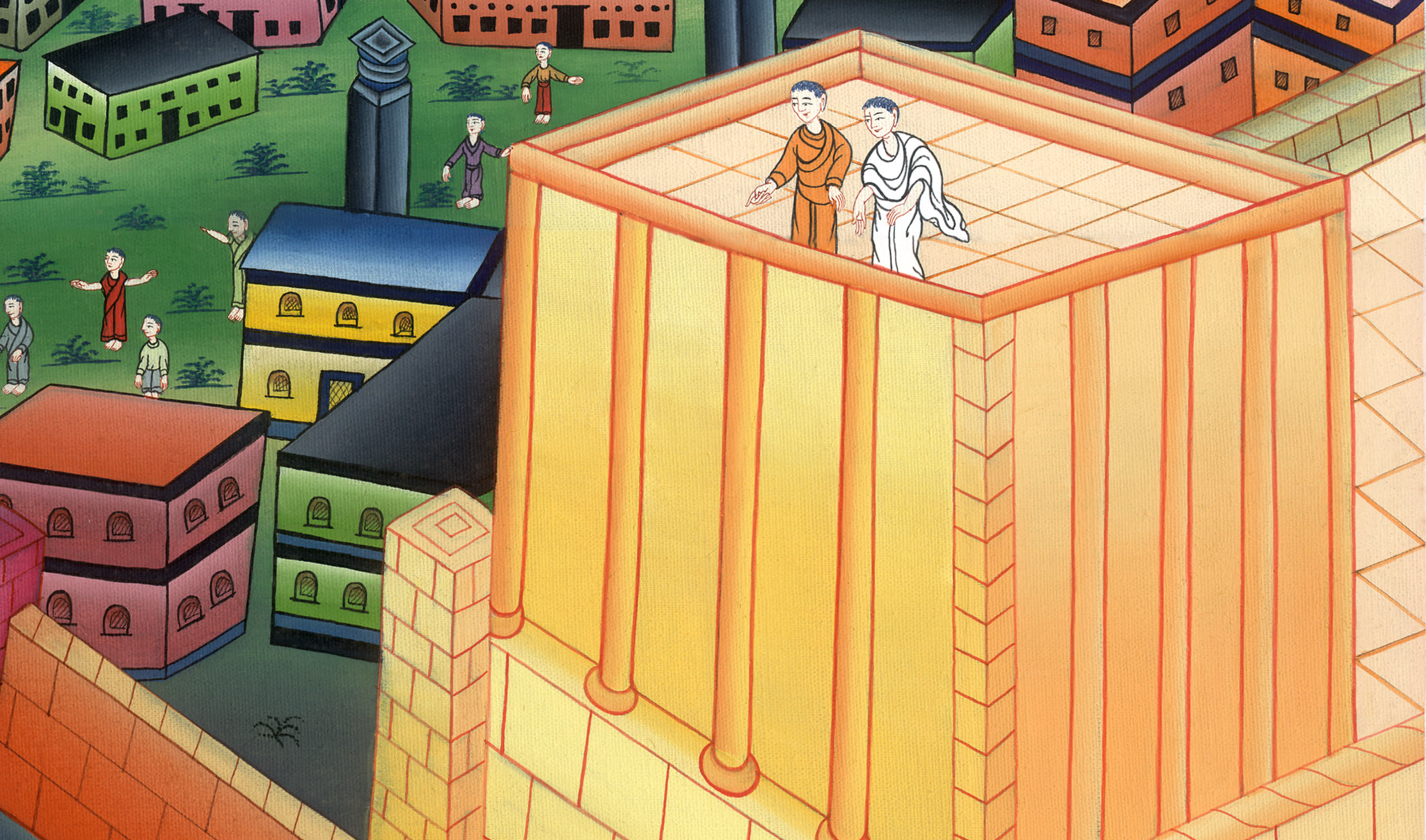 मत्ती 4:6
7Jesus said to him, “Again, it is written, ‘You shall not test the Lord, your God.’”
7उसके उत्तर में येशु ने उससे कहा, “यह भी तो लिखा है तुम प्रभु अपने परमेश्वर को न परखो.”
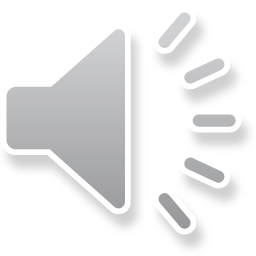 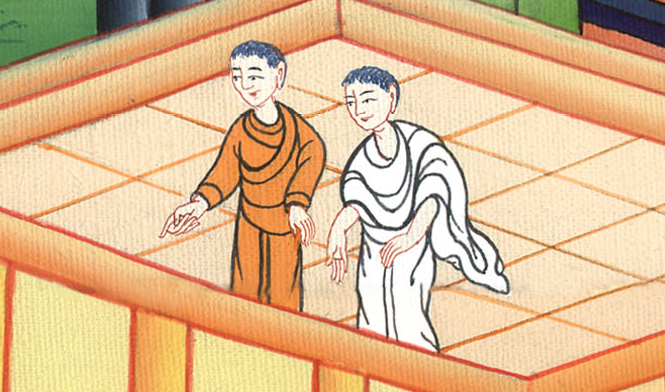 मत्ती 4:7
8Again, the devil took him to an exceedingly high mountain, and showed him all the kingdoms of the world and their glory.
8तब शैतान येशु को अत्यंत ऊंचे पर्वत पर ले गया और विश्व के सारे राज्य और उनका सारा ऐश्वर्य दिखाते हुए उनसे कहा,
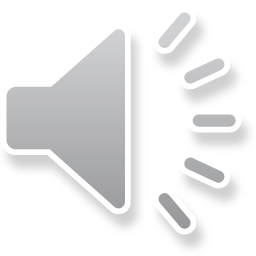 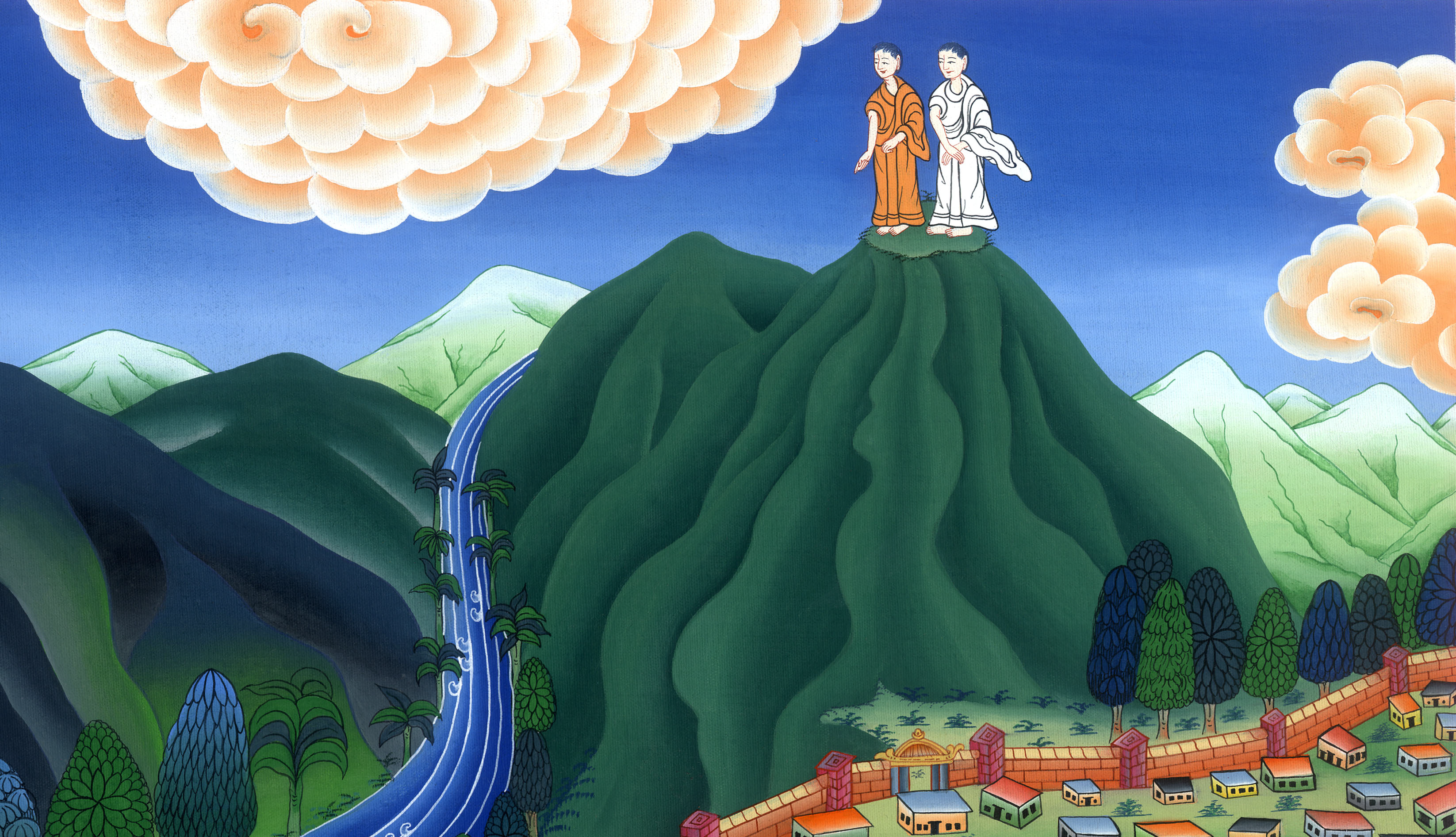 मत्ती 4:8
9He said to him, “I will give you all of these things, if you will fall down and worship me.”
9“मैं ये सब तुम्हें दे दूंगा यदि तुम मेरी दंडवत-वंदना करो.”
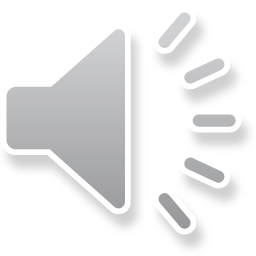 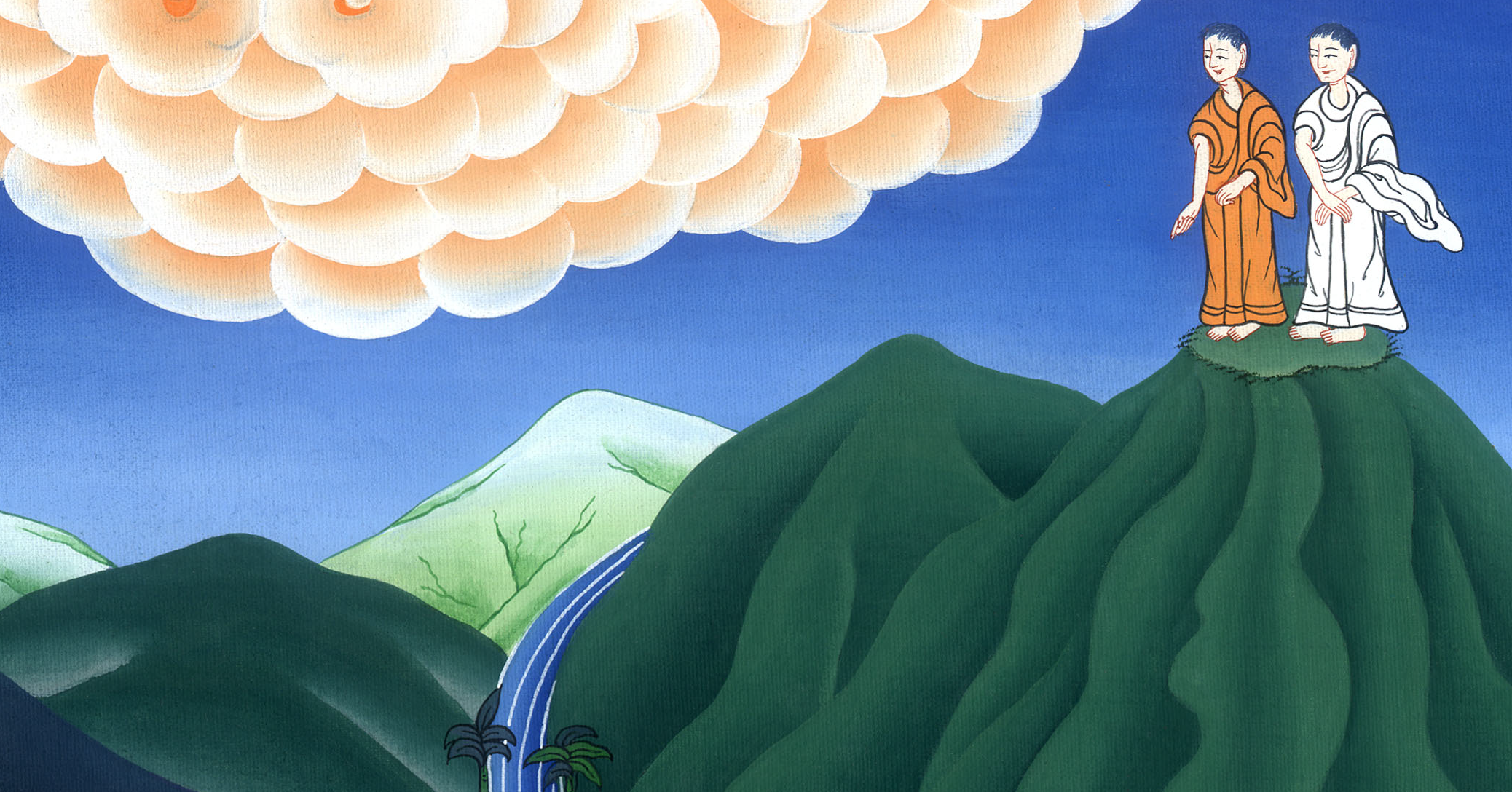 मत्ती 4:9
10Then Jesus said to him, “Get behind me, Satan! For it is written, ‘You shall worship the Lord your God, and you shall serve him only.’”
10इस पर येशु ने उसे उत्तर दिया, “हट, शैतान! दूर हो! क्योंकि लिखा है, तुम सिर्फ प्रभु अपने परमेश्वर की ही आराधना और सेवा किया करो.”
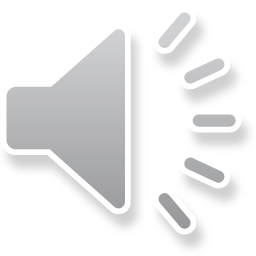 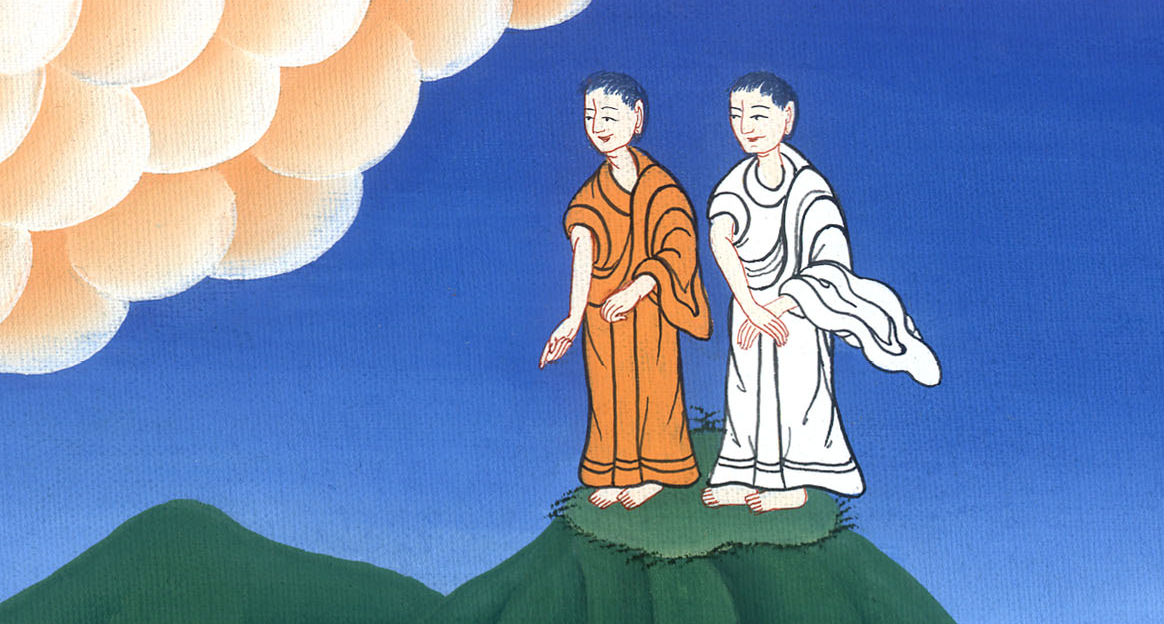 मत्ती 4:10
11Then the devil left him, and behold, angels came and served him.
11तब शैतान उन्हें छोड़कर चला गया और स्वर्गदूत आए और उनकी सेवा करने लगे.
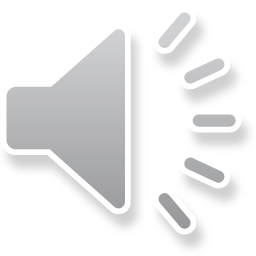 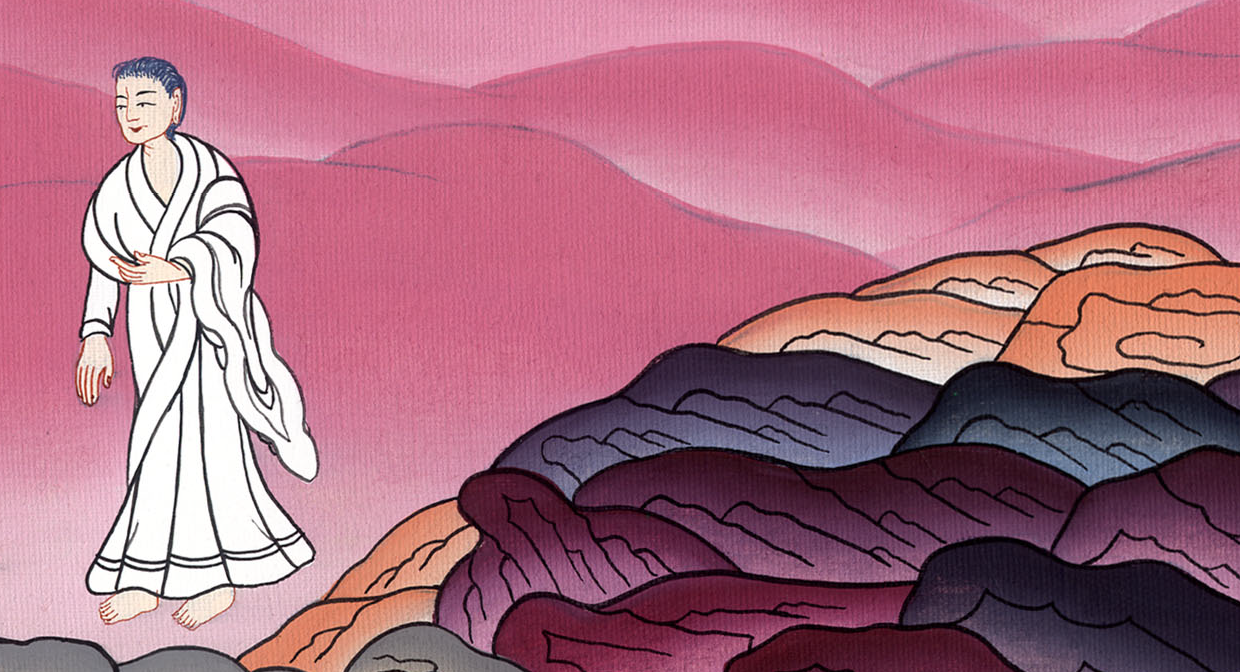 मत्ती 4:11